Raleigh RedHawks 2018
Season review
Raleigh RedHawks 2018 Season Review
ONE CLUB, ALL IN

THE TEAM TOWERS OVER THE INDIVIDUAL
Raleigh RedHawks 2018 Season Review
Agenda For the Evening

·        Welcome and Opening Remarks--Dave Krosner
·        Touch Team Presentation--Chris Travis and Andrew Wharton
·        Overall Season Accomplishments—Andy Thomas
·        5/6 Team Presentation—Byron Engelbrecht
·        Middle School Team Presentation—Ivan Morton (and MS Coaches)
·        High School Team Presentation--- JV--Toby Dickens; Varsity—Andy Thomas and Dave Krosner
·        Our Graduating Seniors—High School Coaches
·        Closing Remarks and Summer Events—Dave Krosner, Toby Dickens and Andy Thomas
Raleigh RedHawks 2018 Season Review
Touch Program
Chris Travis
Andrew Wharton
U8 Touch Program
U10 Touch Program
Raleigh RedHawks 2018 Season Review
Team Accomplishments

STATE CHAMPIONS!
Middle School State Champions
High School State Champions
Ruggerfest winners – Middle School
Undefeated Gonzaga – 9th, JV and Varsity (2 year in a row-undefeated)
-Varsity game -RedHawks 38 - Gonzaga Varsity Black 10
- RedHawks JV 29- Gonzaga JV 5
-RedHawks Freshman 34-19 Gonzaga Freshman
Strong showing in the Jesuit Tournament
Raleigh RedHawks 2018 Season Review
Individual Accomplishments

Evan Thomas selected to play for USA South in RAN
-Capped against Mexico, Jamaica and Turks and Caicos 
Nate Roeback, Nahuel Wingord and George Obrien
-All selected for EIRA tour of Canada
Raleigh RedHawks 2018 Season Review
Individual Accomplishments
USA South Selection Las Vegas
18U Team’s EliteTomas AlvarezEvan Thomas
U18 Team Open                                                                                                                                                                           Kris Thomas
16U Team’sChristian DickensNahuel Wingord
14U Team’sZach PiephoNathan Wastie                                                                                                                                                                                                                                                Matthew DoyleGrady Steele(and former Redhawk player—Austin Taillon)
U18 Tennessee Tri-Star LVI TeamTate PhillipsonGeorge O'Brien
Raleigh RedHawks 2018 Season Review
Middle School State Champions
Raleigh RedHawks 2018 Season Review
Ruggerfest Champions Middle School
Raleigh RedHawks 2018 Season Review
Our Fabulous Touch Program
Raleigh RedHawks 2018 Season Review
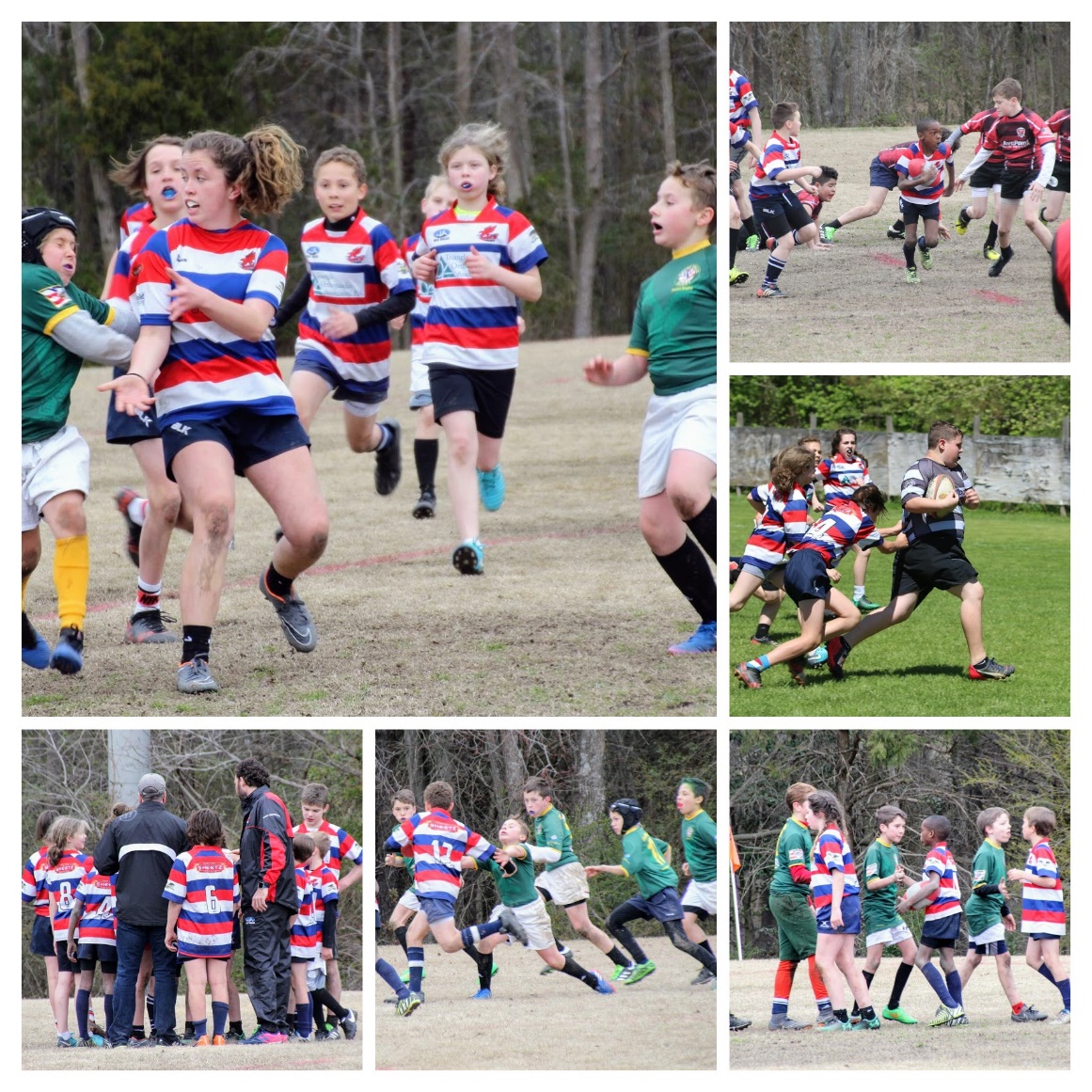 Byron's 5/6 Program
Raleigh RedHawks 2018 Season Review
High  School State Champions
Raleigh RedHawks 2018 Season Review
U18 Elite South
U16 South Blue
Raleigh RedHawks 2018 Season Review
U16 South white
U18 South Open
Raleigh RedHawks 2018 Season Review
U18 Tri Stars
U14 US South White
Raleigh RedHawks 2018 Season Review
U14 US South Blue
Raleigh RedHawks 2018 Season Review
Summer Plans
JV All Star Team entered for RCT Atlanta June 22-24
Craig Everett to coach JV practices week of June 11-15th
Summer Sevens- Coaches Toby and Alex
Summer Camp June 14th with Craig Everett (Cardiff Blues)
Touch- Every Saturday 9-11 am at Baileywick Park (All welcome)
7s practices Tuesday/Thursdays 6-8:30 pm at Baileywick Park  (Alex and Toby)
Raleigh RedHawks 2018 Season Review
Honoring our Graduating Seniors
Raleigh RedHawks 2018 Season Review
Tate Phillipson
Scholarship to play rugby at St Bonaventure
Raleigh RedHawks 2018 Season Review
Zack Baumgarten
ECU
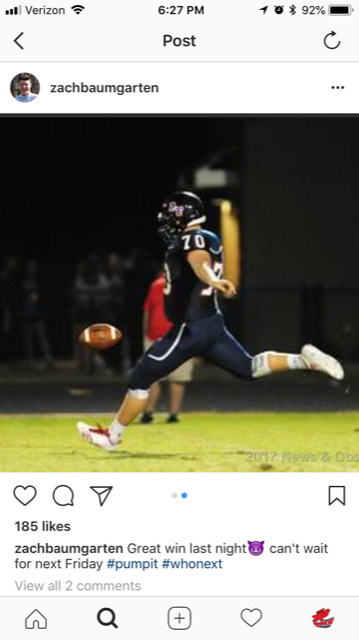 Raleigh RedHawks 2018 Season Review
Brandon Johnson
Scholarship to play football at Clark Atlanta University
Raleigh RedHawks 2018 Season Review
Jackson Cranor
Enlisting in the army
We thank you for your service!
Raleigh RedHawks 2018 Season Review
Michael Baric
Will be attending UNC Wilmington
Raleigh RedHawks 2018 Season Review
Tomas Alvarez-Marchesini
Attending Wake Tech with plans to transfer to NC State.
Raleigh RedHawks 2018 Season Review
Evan Thomas
Will be attending Cardiff Metropolitan University on a rugby Scholarship
Raleigh RedHawks 2018 Season Review
AWARDS
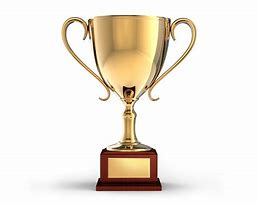 Raleigh RedHawks 2018 Season Review
Coach of the Year:

Chris Travis
5/6 Awards
MVP:
Kayden Baker
Byrce Engelbrecht
Hannah Mitchell
Most Improved:
Davis Helmer
Middle School Awards
MVP:
Adam Laros
David Sanchez
John Sollers
Nathan Wastie
Jaylen Webster
Clubman:
James Mcloughlin
Raleigh RedHawks 2018 Season Review
JV Awards

MVP
Matthew Doyle
Cam Wilson

Clubman:
Kyle Hodges
Raleigh RedHawks 2018 Season Review
Varsity Awards
MVP:
Nate Roeback
Kris Thomas

Clubman:
Christian Dickens